Clustering as graph cut
Describe the pairwise distance via a graph
CS@UVa
CS 6501: Text Mining
1
Clustering as graph cut
Describe the pairwise distance via a graph
Clustering can be obtained via graph cut
CS@UVa
CS 6501: Text Mining
2
Clustering as graph cut
Describe the pairwise distance via a graph
Clustering can be obtained via graph cut
CS@UVa
CS 6501: Text Mining
3
Clustering as graph cut
Describe the pairwise distance via a graph
Clustering can be obtained via graph cut
Cut by class label
Cut by cluster label
CS@UVa
CS 6501: Text Mining
4
Recap: external validation
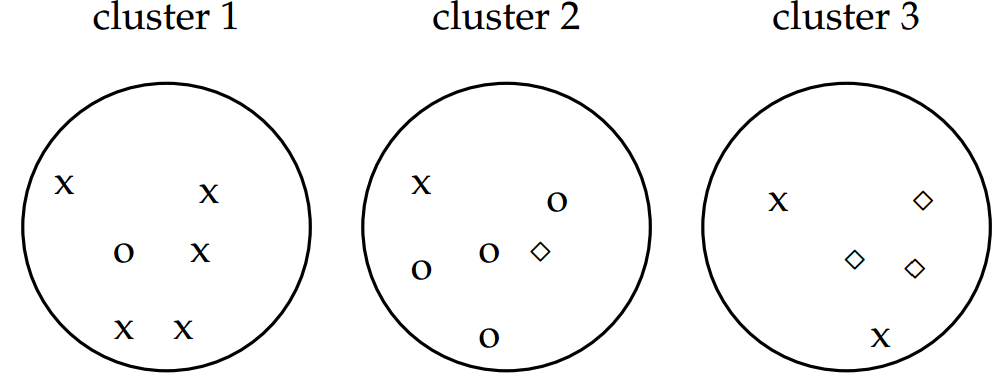 CS@UVa
CS 6501: Text Mining
5
k-means Clustering
Hongning Wang
CS@UVa
Today’s lecture
k-means clustering 
A typical partitional clustering algorithm
Convergence property
Expectation Maximization algorithm
Gaussian mixture model
CS@UVa
CS 6501: Text Mining
7
Partitional clustering algorithms
Partition instances into exactly k non-overlapping clusters
Flat structure clustering
Users need to specify the cluster size k
Task: identify the partition of k clusters that optimize the chosen partition criterion
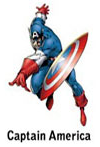 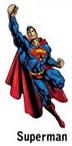 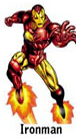 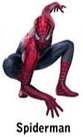 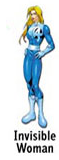 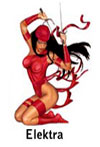 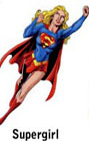 CS@UVa
CS 6501: Text Mining
8
Partitional clustering algorithms
Optimize this in an alternative way
Inter-cluster distance
Intra-cluster distance
Let’s approximate this!
Unfortunately, this is NP-hard!
CS@UVa
CS 6501: Text Mining
9
k-means algorithm
Minimize intra distance
Maximize inter distance
CS@UVa
CS 6501: Text Mining
10
k-means illustration
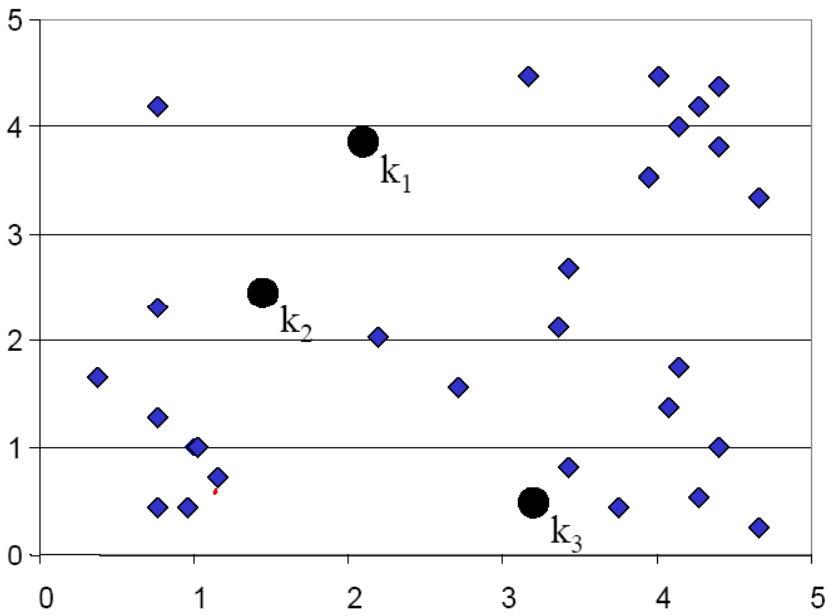 CS@UVa
CS 6501: Text Mining
11
k-means illustration
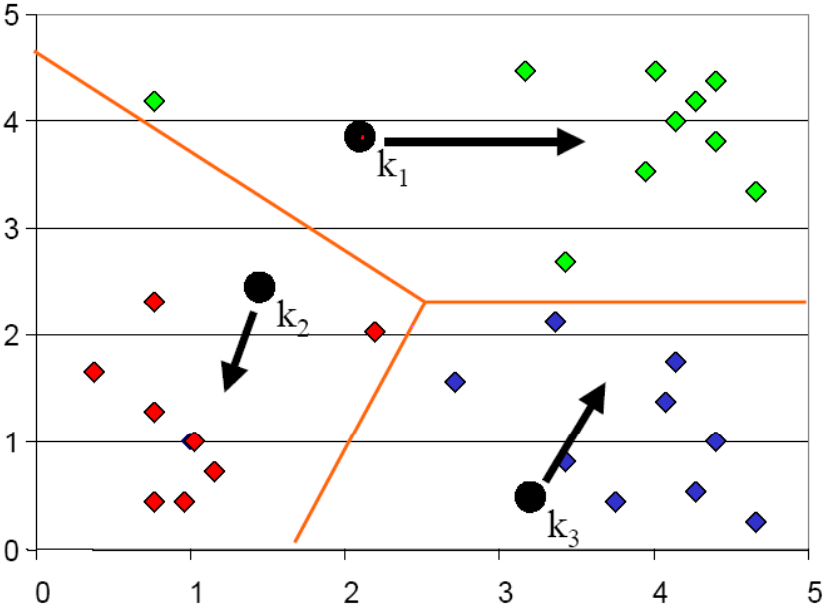 Voronoi diagram
CS@UVa
CS 6501: Text Mining
12
k-means illustration
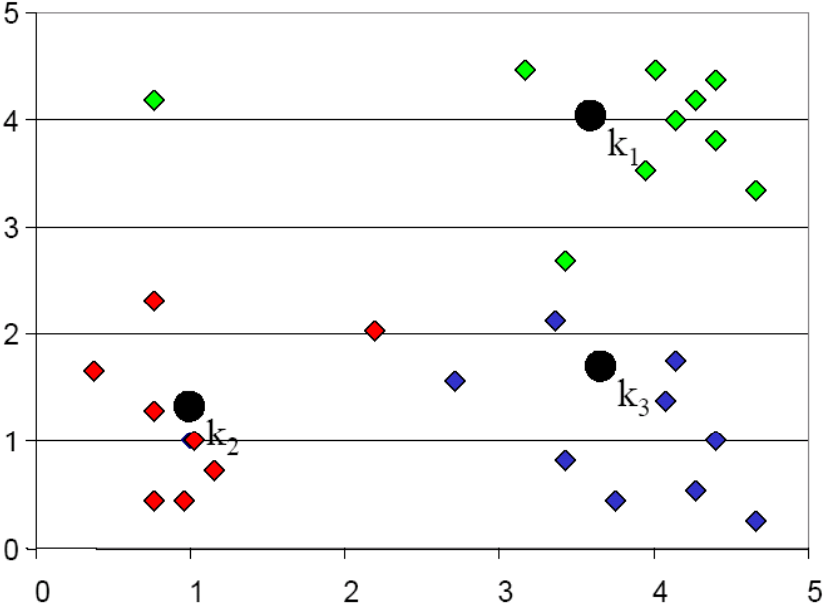 CS@UVa
CS 6501: Text Mining
13
k-means illustration
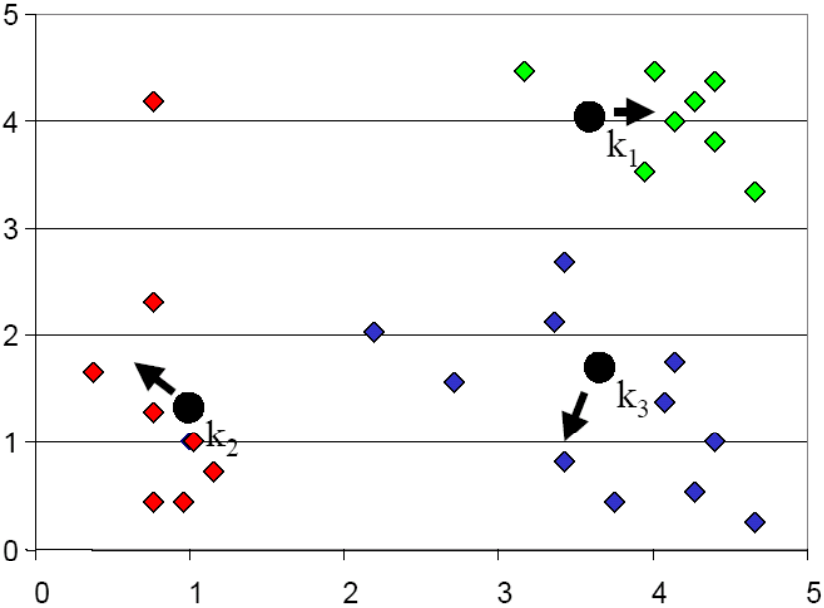 CS@UVa
CS 6501: Text Mining
14
k-means illustration
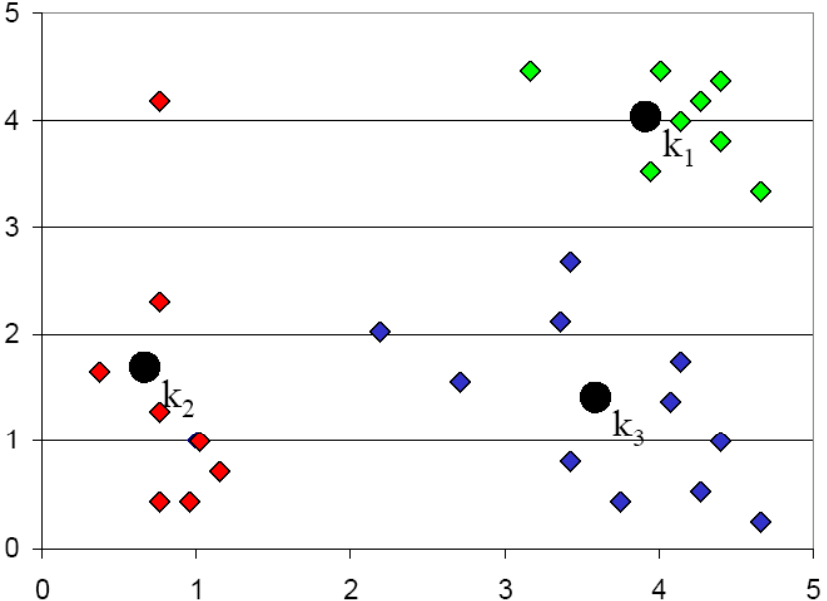 CS@UVa
CS 6501: Text Mining
15
Complexity analysis
CS@UVa
CS 6501: Text Mining
16
Convergence property
Why will k-means stop?
Answer: it is a special version of Expectation Maximization (EM) algorithm, and EM is guaranteed to converge
However, it is only guaranteed to converge to local optimal, since k-means (EM) is a greedy algorithm
CS@UVa
CS 6501: Text Mining
17
Probabilistic interpretation of clustering
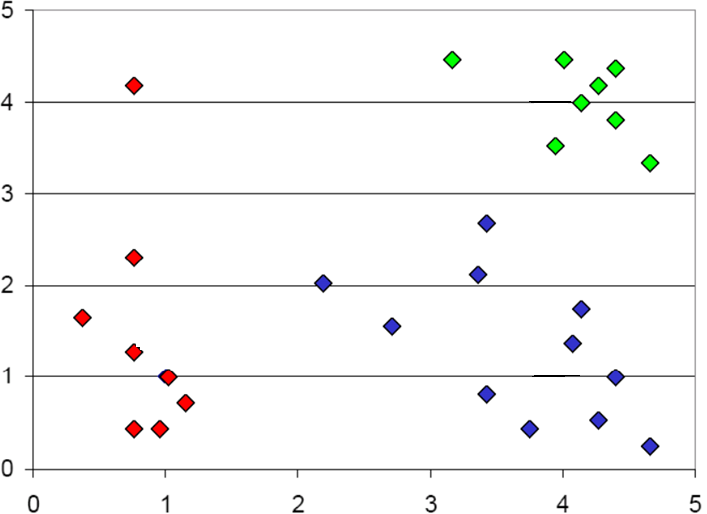 Mixture model
Unimodal distribution
Mixing proportion
CS@UVa
CS 6501: Text Mining
18
Probabilistic interpretation of clustering
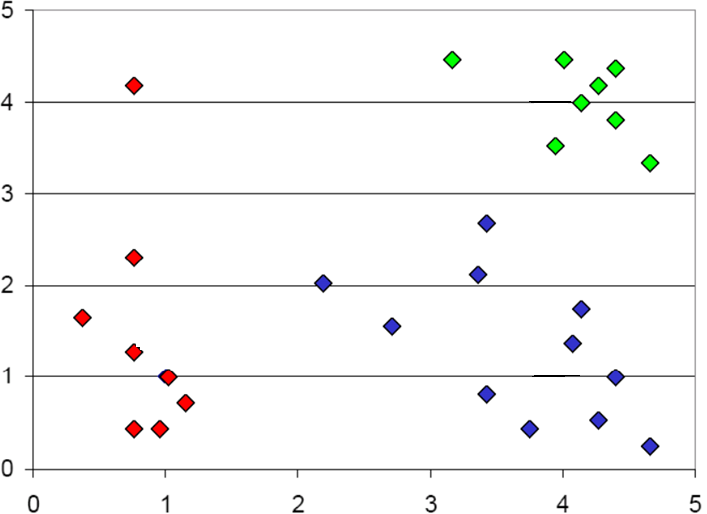 Mixture model
Unimodal distribution
Mixing proportion
CS@UVa
CS 6501: Text Mining
19
Probabilistic interpretation of clustering
Usually a constrained optimization problem
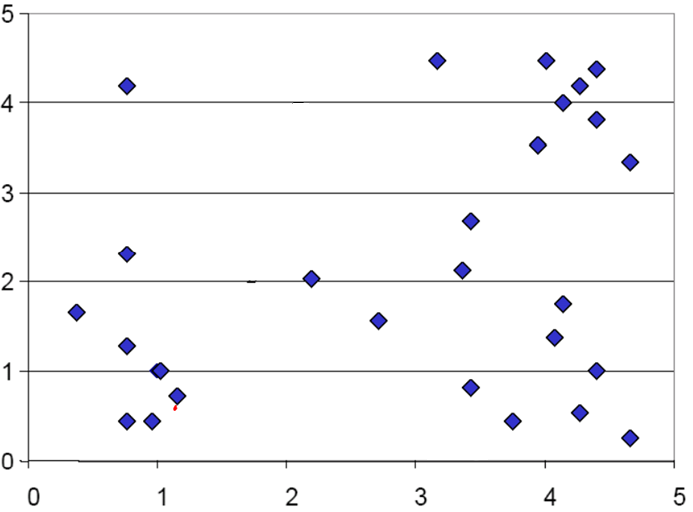 Mixture model
Unimodal distribution
Mixing proportion
CS@UVa
CS 6501: Text Mining
20
Introduction to EM
Most of cases are intractable
E.g. cluster membership
CS@UVa
CS 6501: Text Mining
21
Background knowledge
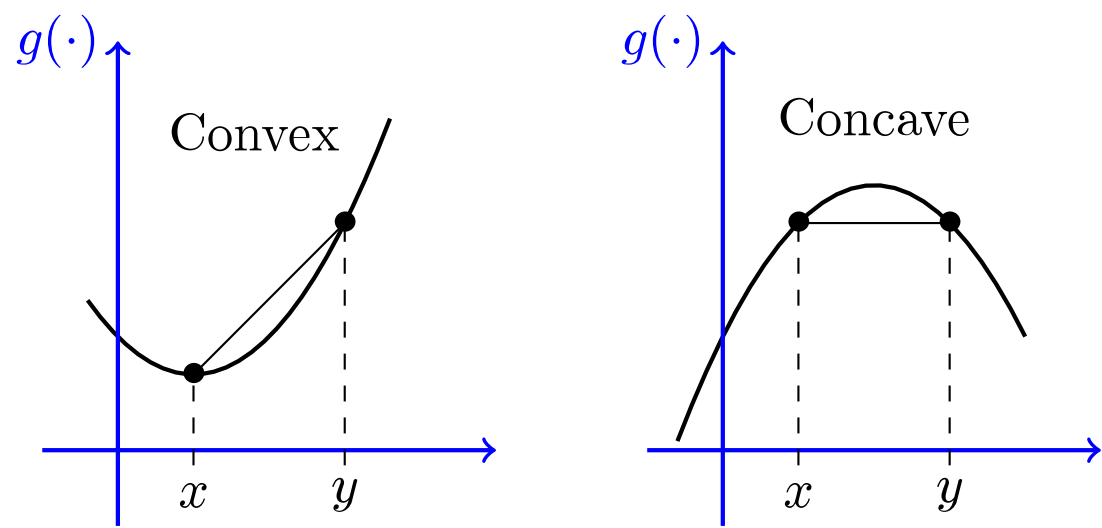 CS@UVa
CS 6501: Text Mining
22
Expectation Maximization
Jensen's inequality
Lower bound!
CS@UVa
CS 6501: Text Mining
23
Intuitive understanding of EM
Data likelihood p(X| )
Easier to optimize, guarantee to improve data likelihood
Lower bound

CS@UVa
CS 6501: Text Mining
24
Expectation Maximization (cont)
CS@UVa
CS 6501: Text Mining
25
Expectation Maximization (cont)
CS@UVa
CS 6501: Text Mining
26
Expectation Maximization (cont)
CS@UVa
CS 6501: Text Mining
27
Expectation Maximization (cont)
Expectation of complete data likelihood
CS@UVa
CS 6501: Text Mining
28
Expectation Maximization
Key step!
CS@UVa
CS 6501: Text Mining
29
An intuitive understanding of EM
Data likelihood p(X| )
next guess
current guess
Lower bound
(Q function)

E-step = computing the lower bound
M-step = maximizing the lower bound
30
CS@UVa
CS 6501: Text Mining
Convergence guarantee
Proof of EM
Cross-entropy
Then the change of log data likelihood between EM iteration is:
M-step guarantee this
CS@UVa
CS 6501: Text Mining
31
What is not guaranteed
CS@UVa
CS 6501: Text Mining
32
k-means v.s. Gaussian Mixture
Multinomial
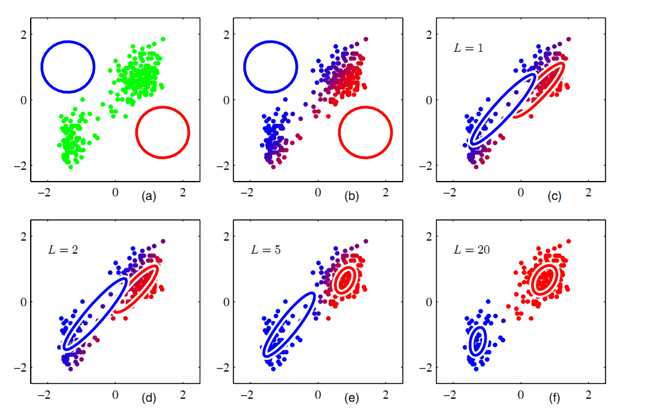 We do not consider cluster size in k-means
In k-means, we assume equal variance across clusters, so we don’t need to estimate them
CS@UVa
CS 6501: Text Mining
33
k-means v.s. Gaussian Mixture
Soft v.s., hard posterior assignment
GMM
k-means
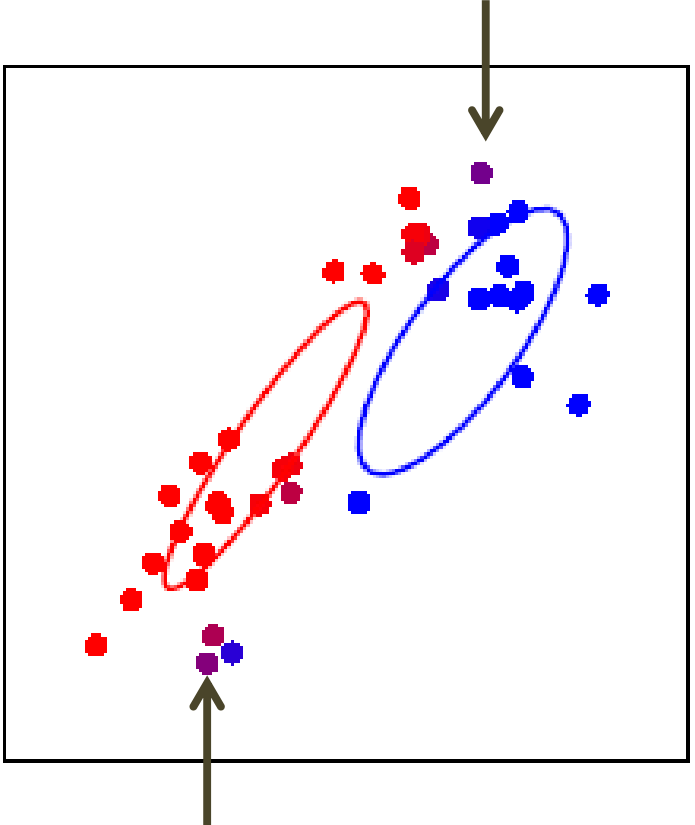 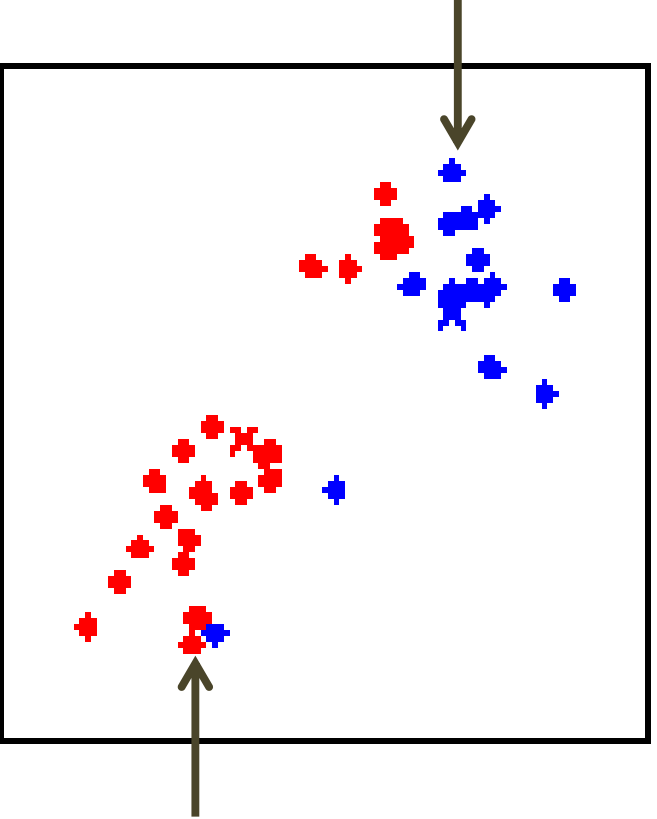 CS@UVa
CS 6501: Text Mining
34
k-means in practice
Extremely fast and scalable
One of the most popularly used clustering methods
Top 10 data mining algorithms – ICDM 2006
Can be easily parallelized
Map-Reduce implementation
Mapper: assign each instance to its closest centroid
Reducer: update centroid based on the cluster membership
Sensitive to initialization
Prone to local optimal
CS@UVa
CS 6501: Text Mining
35
Better initialization: k-means++
new center should be far away from existing centers
CS@UVa
CS 6501: Text Mining
36
How to determine k
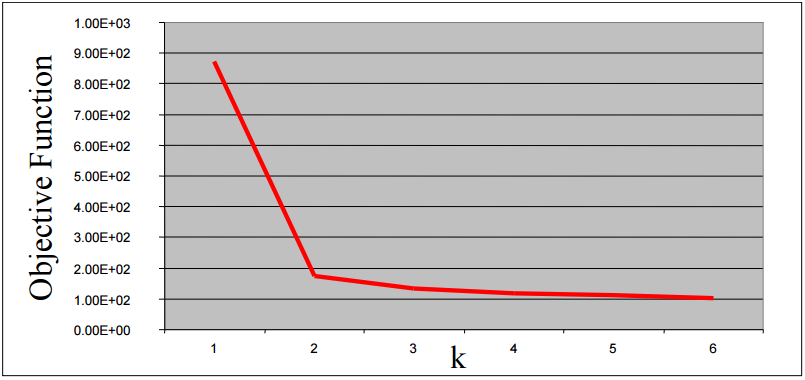 CS@UVa
CS 6501: Text Mining
37
How to determine k
CS@UVa
CS 6501: Text Mining
38
What you should know
k-means algorithm
An alternative greedy algorithm 
Convergence guarantee
EM algorithm
Hard clustering v.s., soft clustering
k-means v.s., GMM
CS@UVa
CS 6501: Text Mining
39
Today’s reading
Introduction to Information Retrieval
Chapter 16: Flat clustering
16.4 k-means
16.5 Model-based clustering
CS@UVa
CS 6501: Text Mining
40